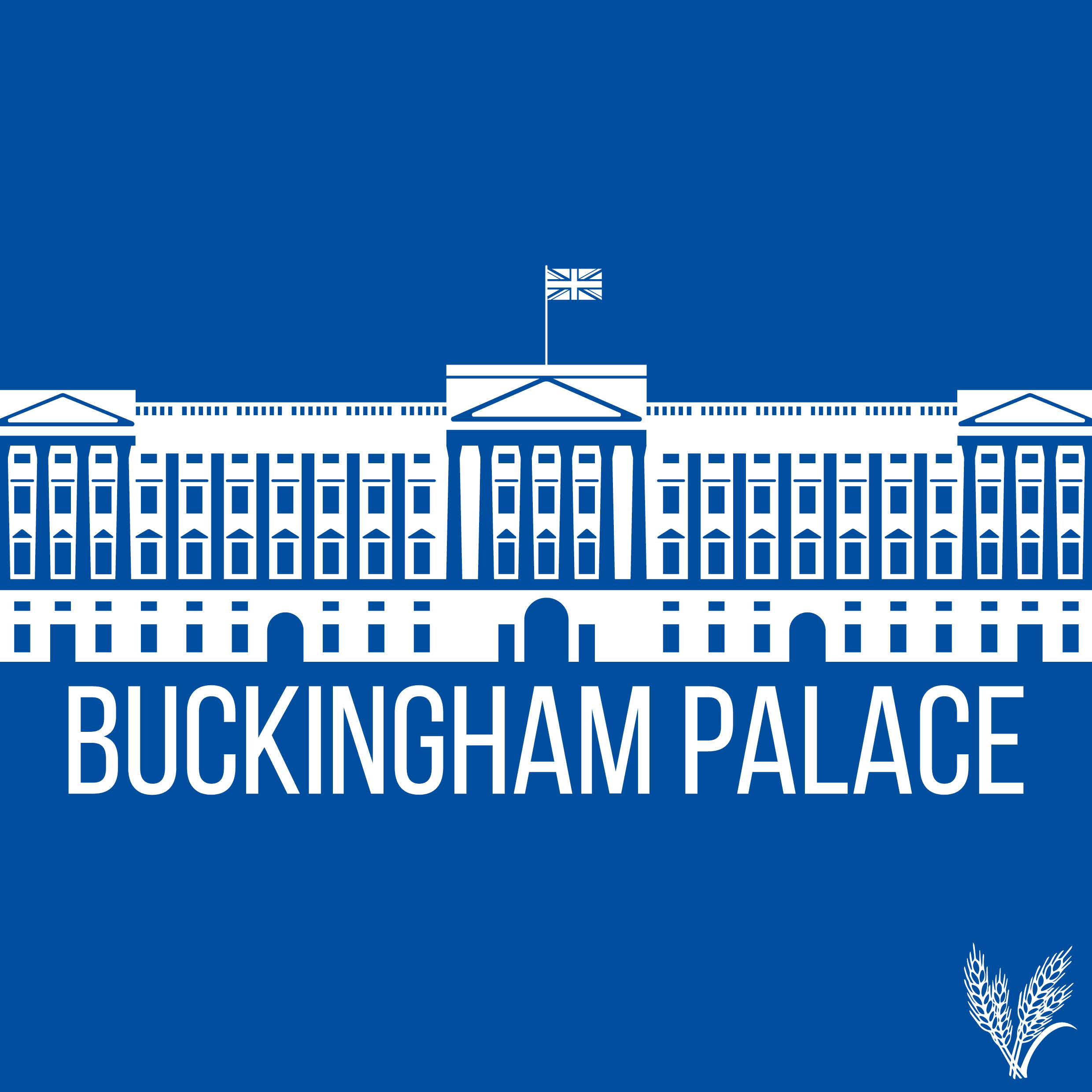 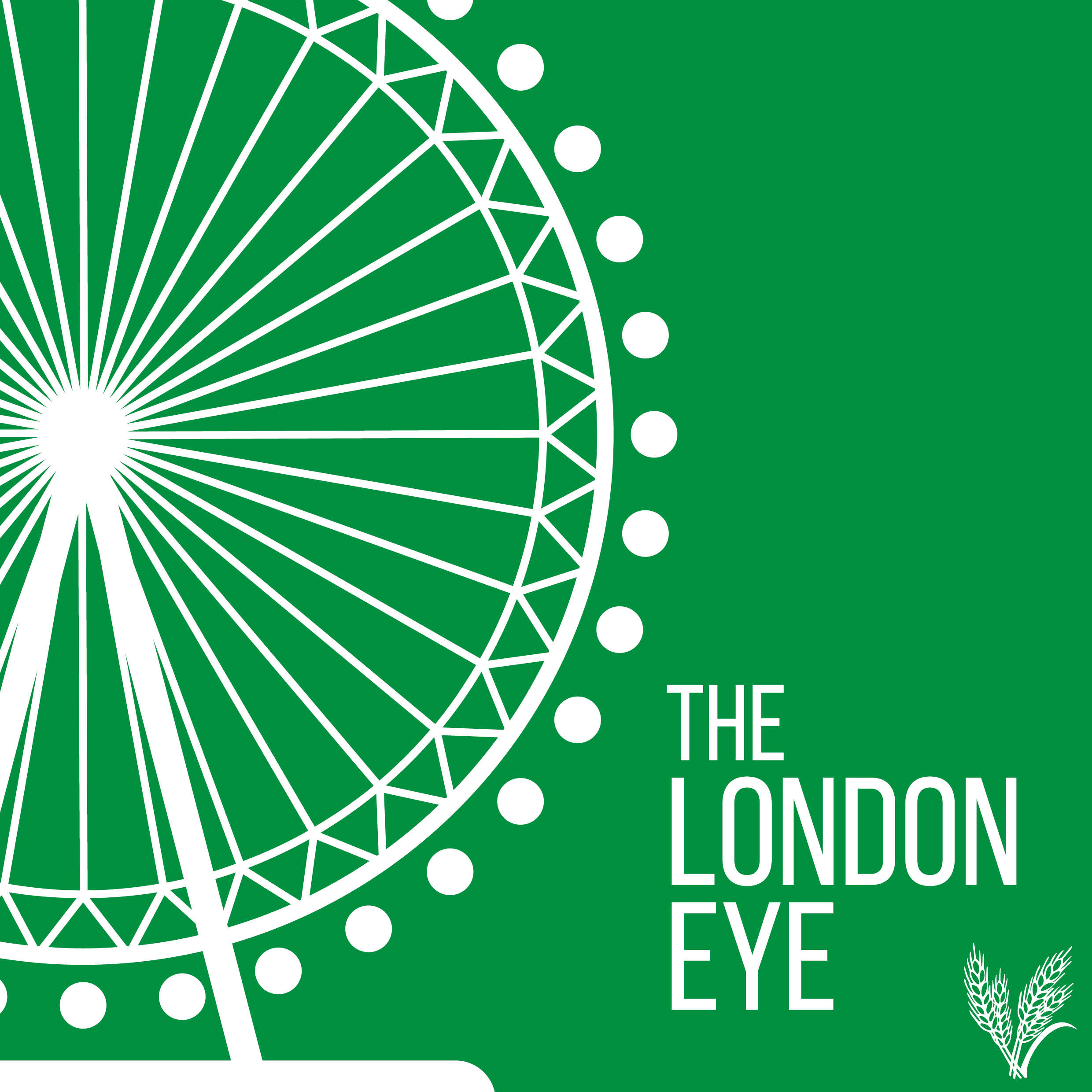 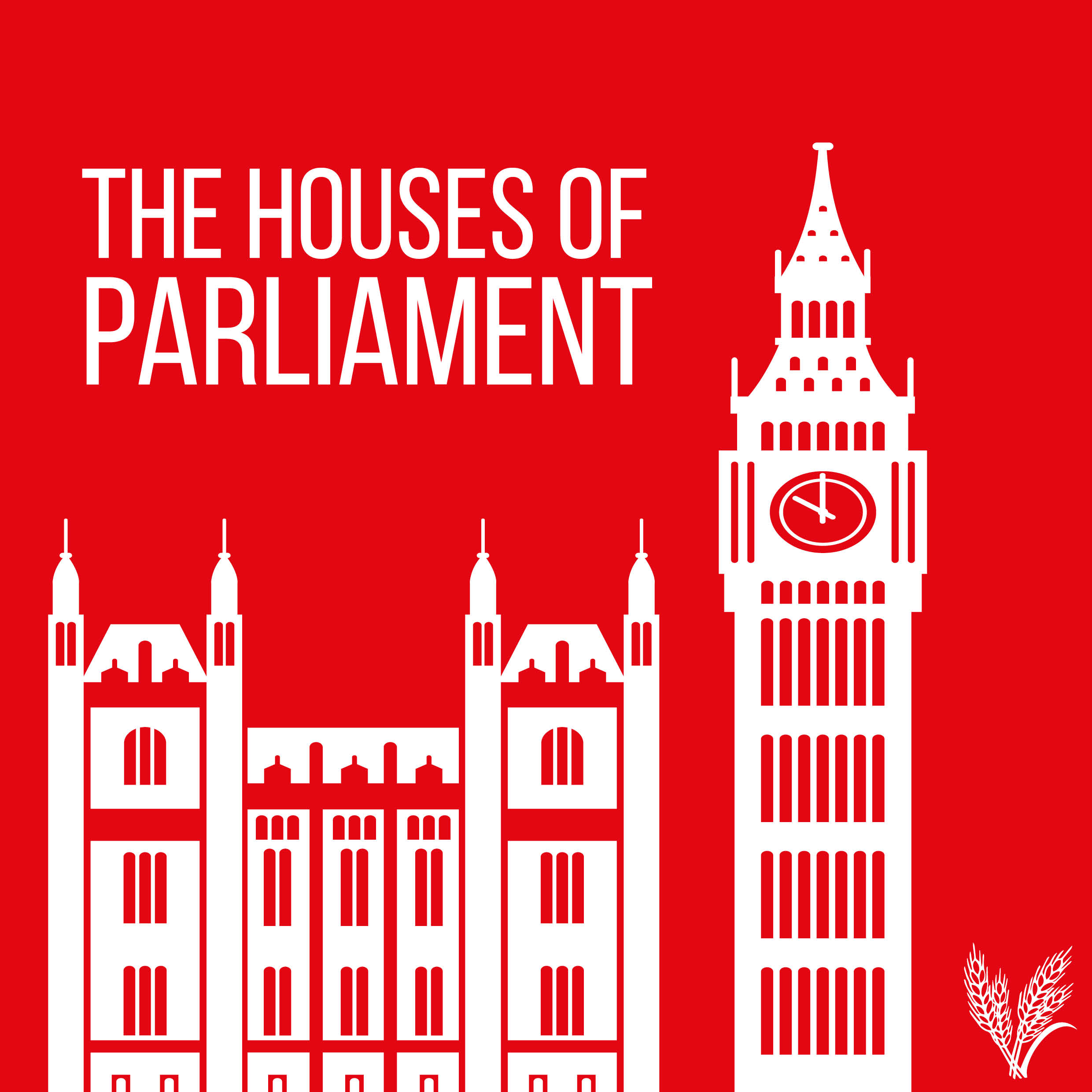 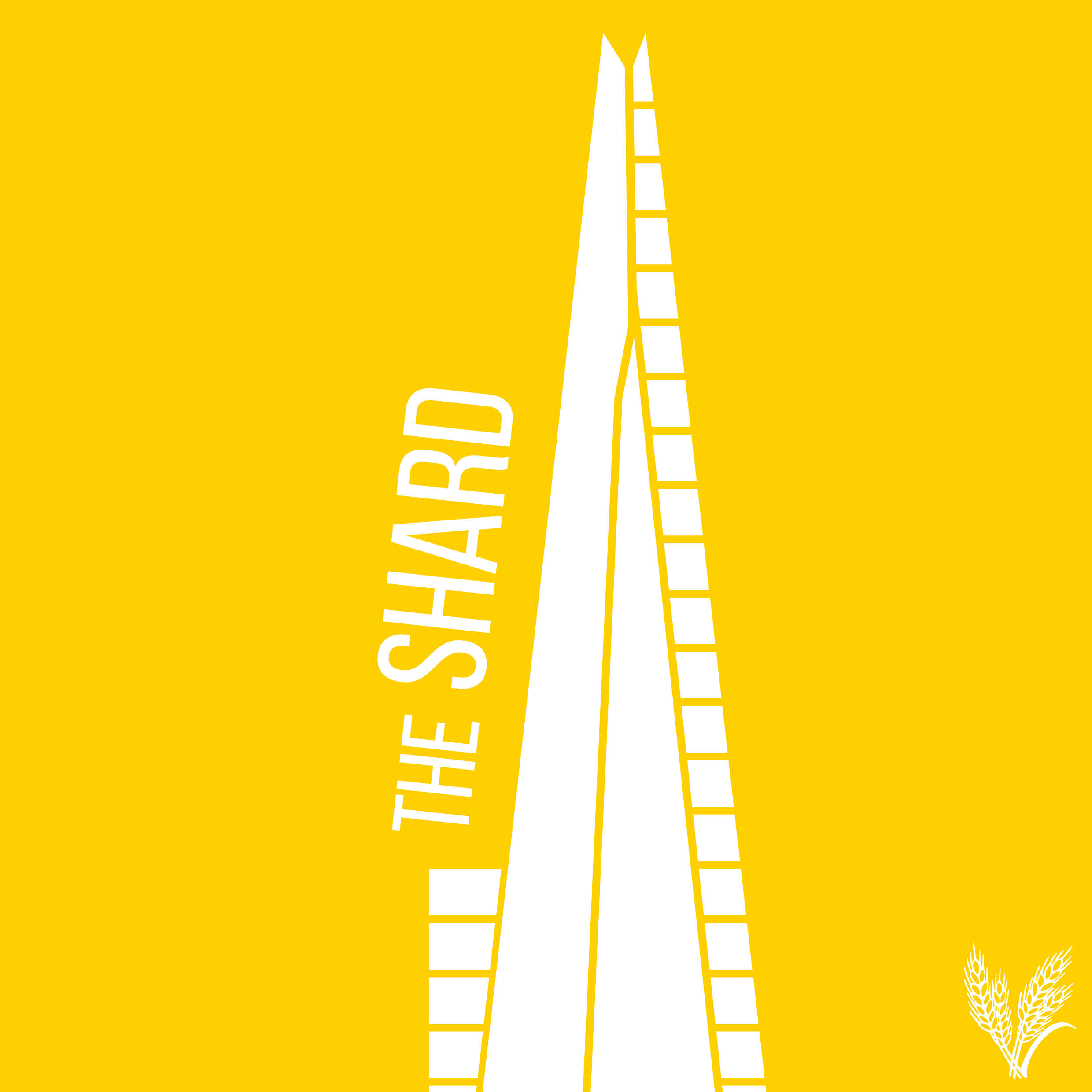 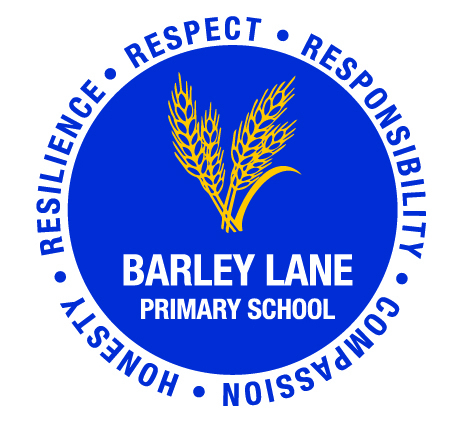 Parent Curriculum MeetingReception January 2024
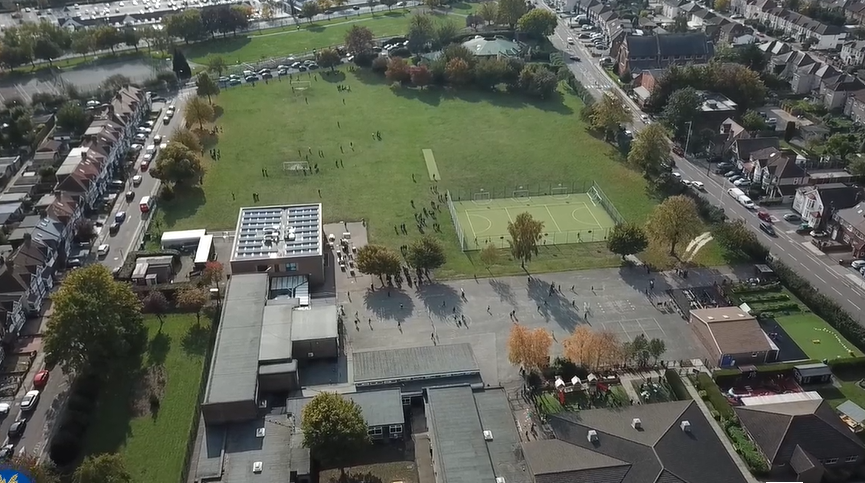 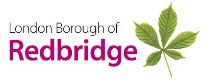 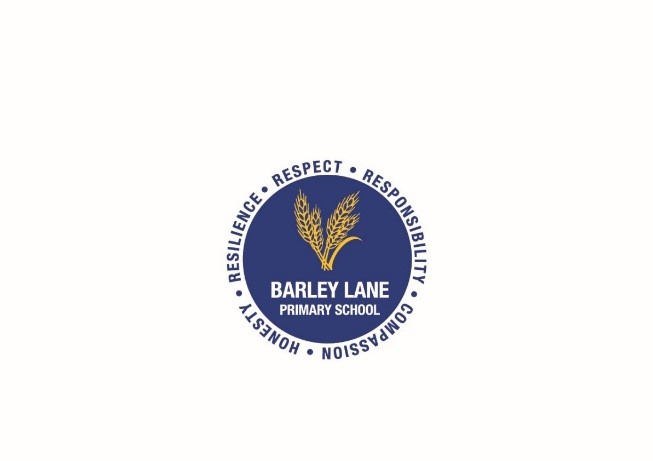 At Barley Lane Primary School it is important that we all work together to ensure that everyone feels happy, safe and ready to learn. 

Our School Motto
Believe in yourself, Learn together, Persevere and Succeed
School Vision and Motto
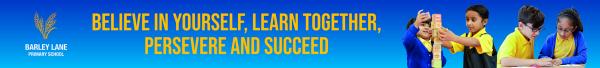 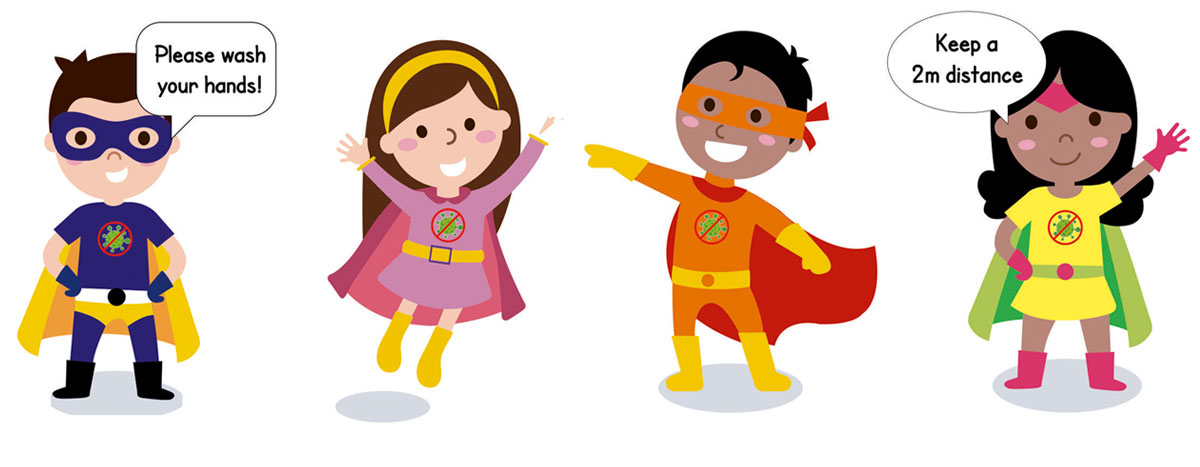 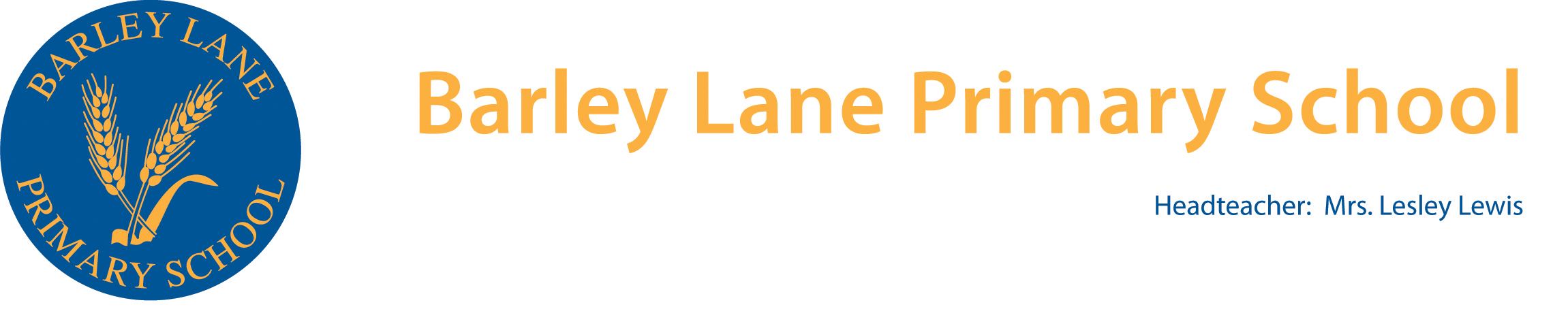 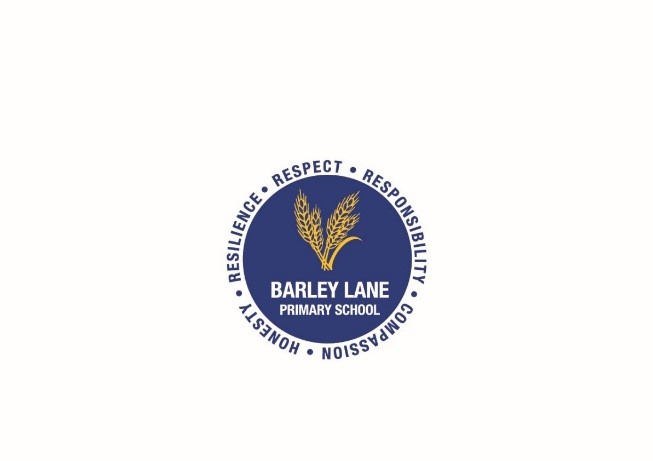 1. Welcome
2. Spring Curriculum Topics and Big Question
3. Literacy/Phonics 
4. Maths
5. Other areas of Learning 
6. Questions
InformationOutline
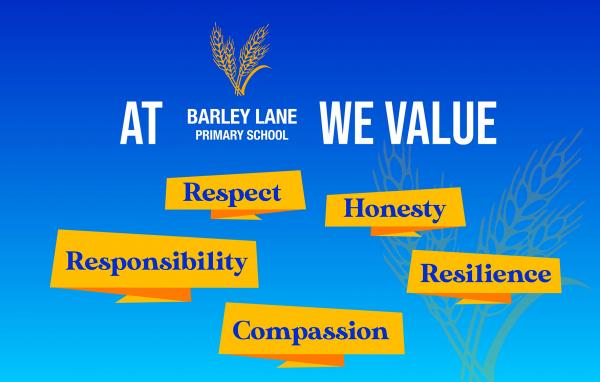 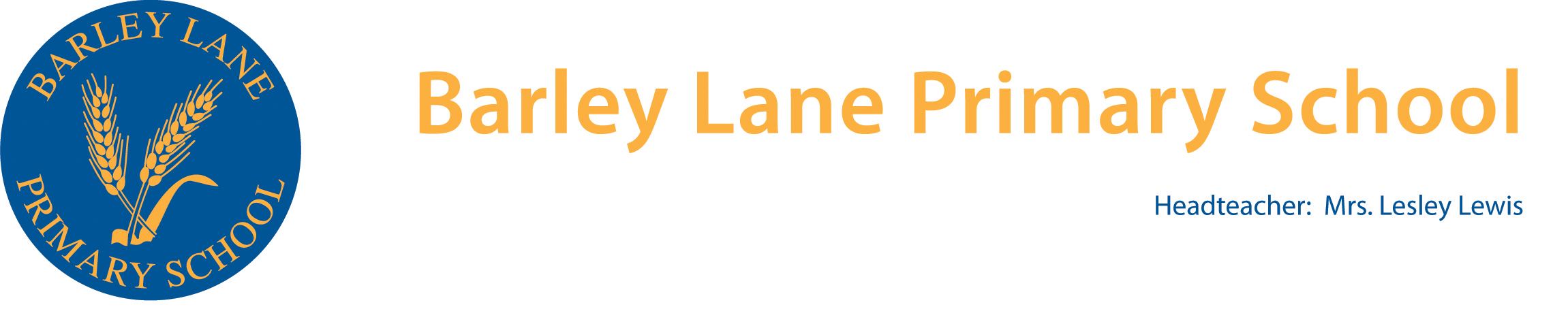 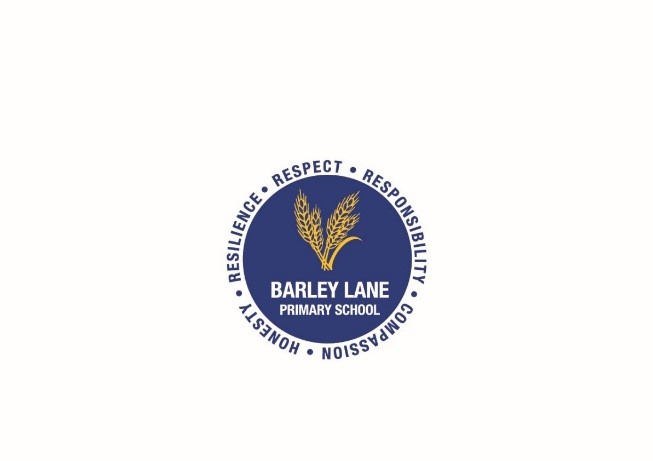 Summer Topic: 
Around the World (Spring 1) People Who help us (Spring 2)
Big Question: 
Where are we from? (Spring 1)
How do people help us in our community? (Spring 2)
Spring Curriculum Topics
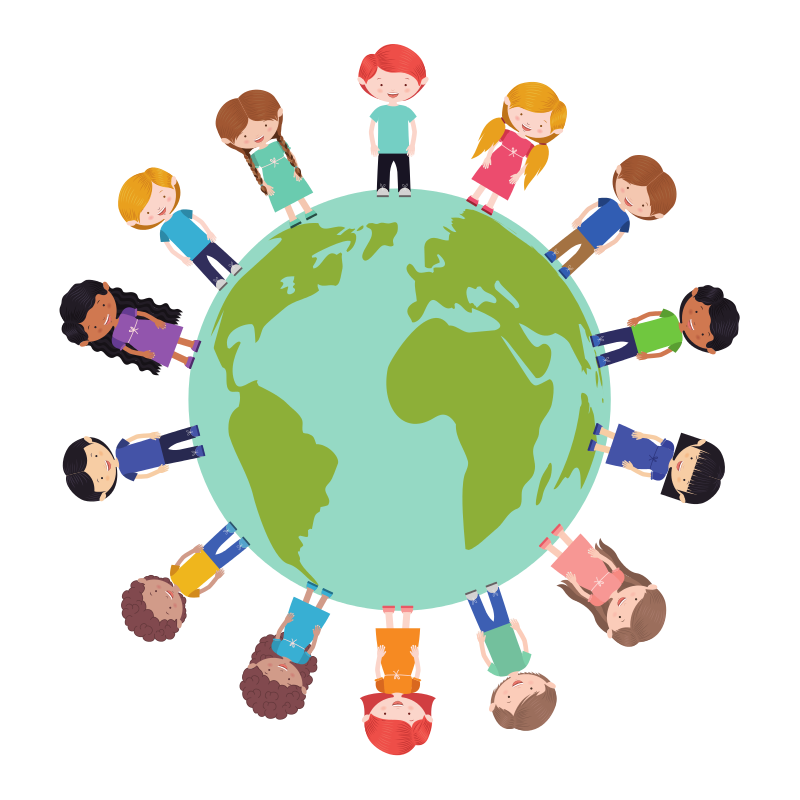 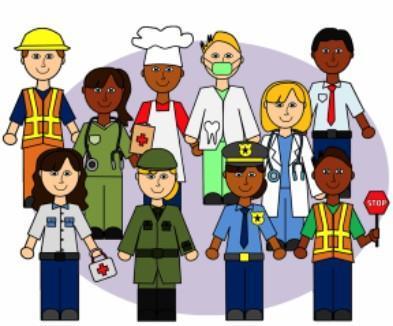 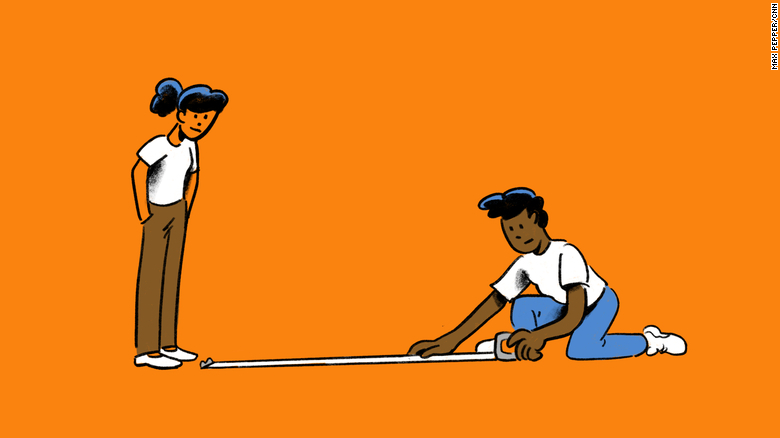 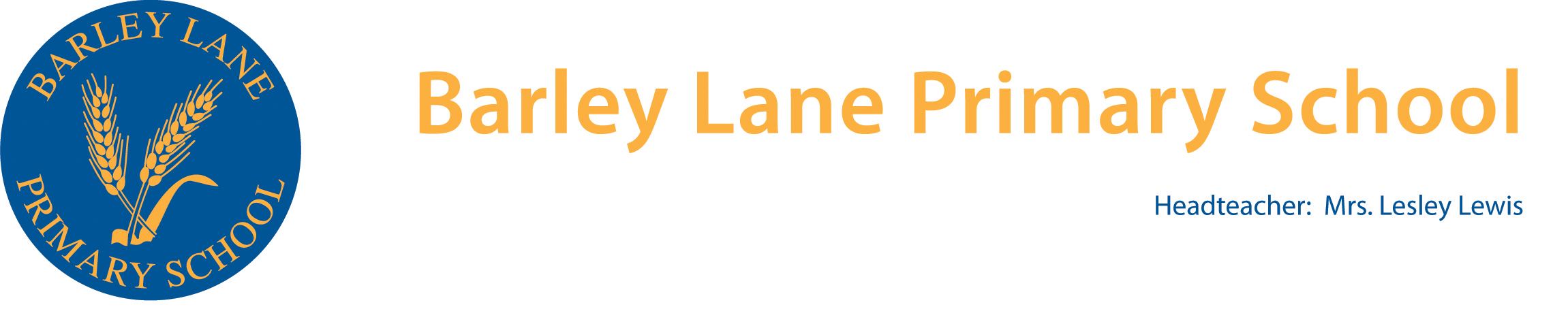 [Speaker Notes: Office.Admin: sending out letters, building and analysing surveys, answering queries, advising ov everchanging guidance and answering emails and phone calls
Premises staff: working tirelessly mornings, afternoons, evenings to create safe bubbles, signage, cleaning
LTAs working via zoom with their children, taking resources home to prepare, joining in on zooms
Catering staff: on furlough, Bal agreeing to come in
Fellow SLT: managing remote learning, staff welfare, keeping up with guidance]
Prime areas
Personal, Social and Emotional development
Communication and language
Physical Development

Specific areas
Literacy
Mathematics
Understanding the world
Expressive arts and design
EYFS Curriculum
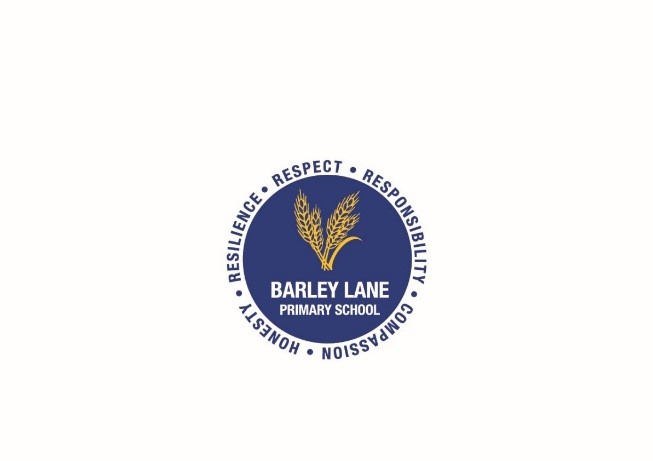 Literacy

Our key text this term is ‘Anna Hibiscus’ song’. This links with our topic  ‘Around the World’ as well as other areas of the curriculum such as PSED, Communication Language and Literacy, and Understanding of the World. 
Through this text, children will be taught many reading skills such as making predictions, making inferences, retelling, clarifying meanings of words and asking and answering questions. 

Cursive name writing and weekly handwriting practice 
 Form lowercase and capital letters correctly. 
Spell words by identifying the sounds and then writing the sound with letter/s. 
Write short sentences with words with known sound-letter correspondences using a capital letter and full stop.
Re-read what they have written to check that it makes sense.

Communication and Language
  Listening 
  Understanding and responding appropriately  
  Speaking skills (having conversations in full sentences)
  Turn-taking
Literacy/Communication and Language
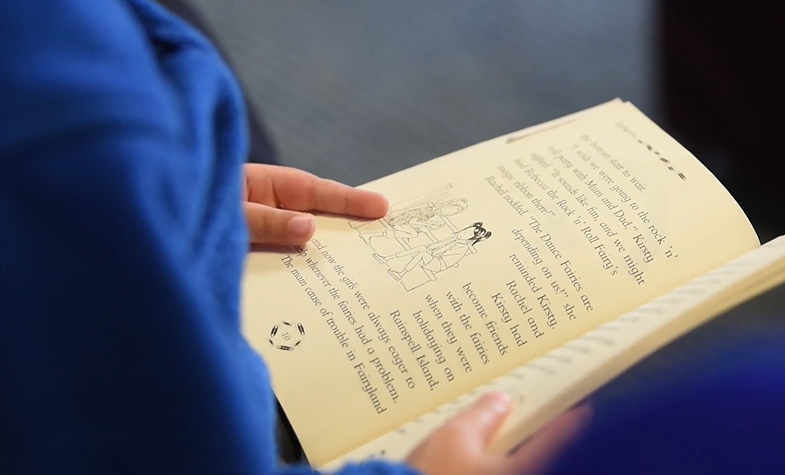 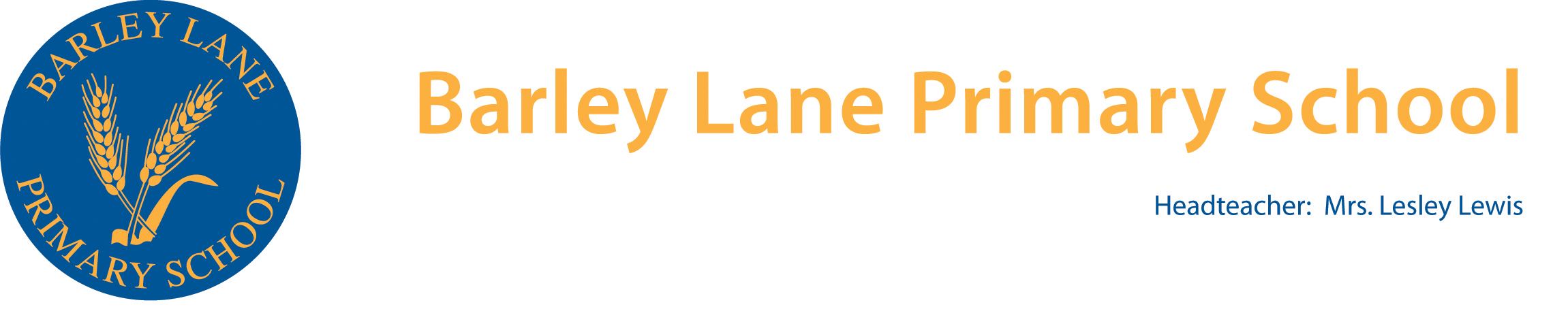 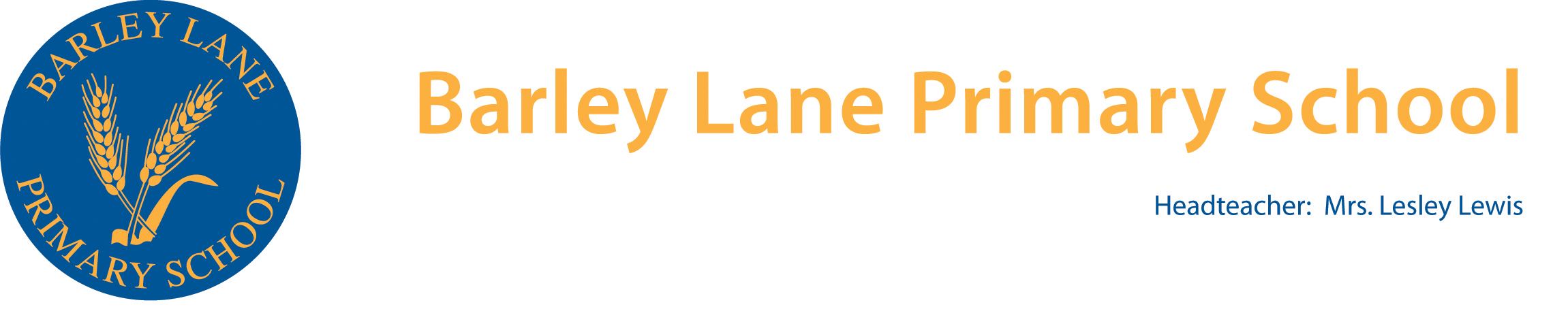 Phonics
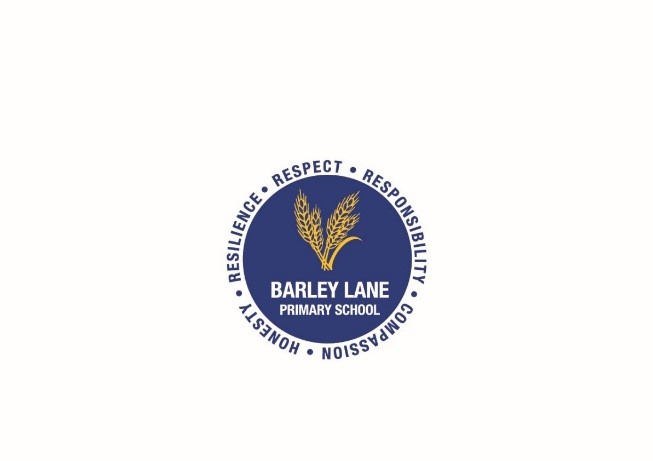 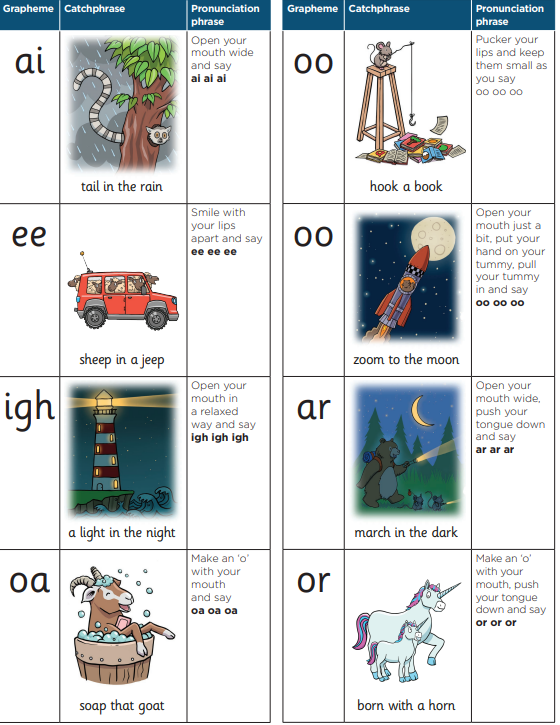 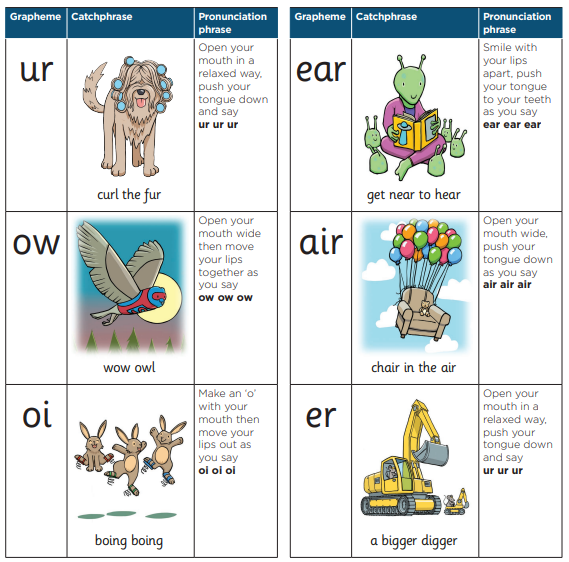 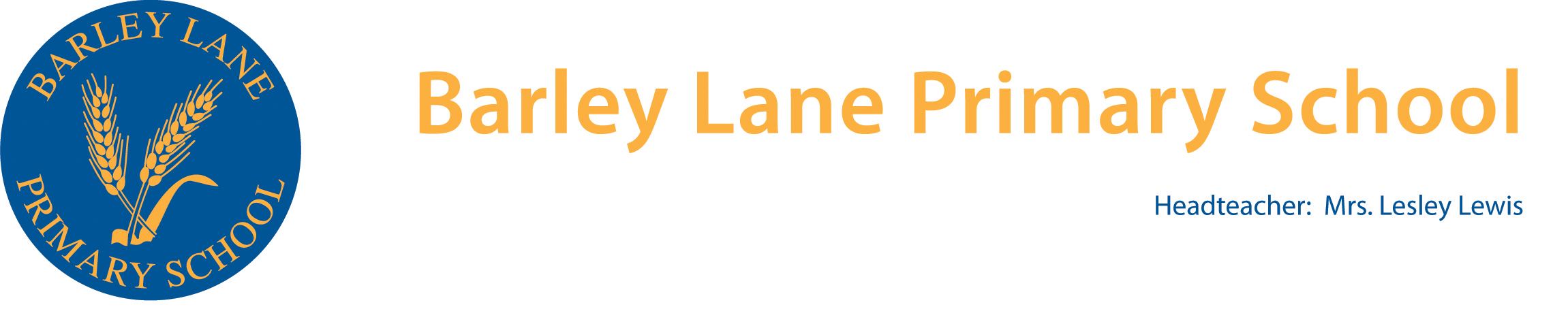 Reading
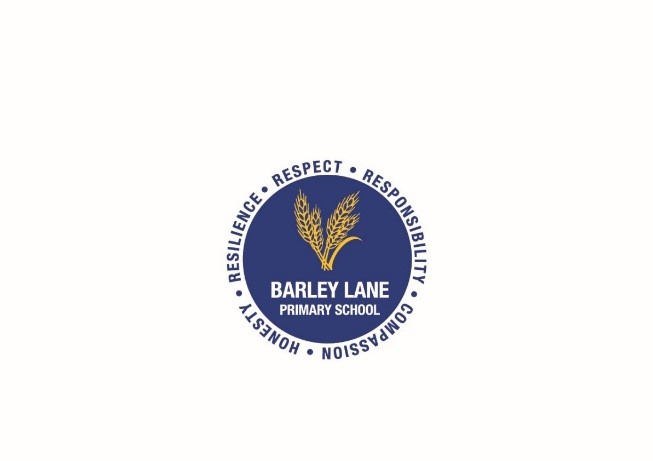 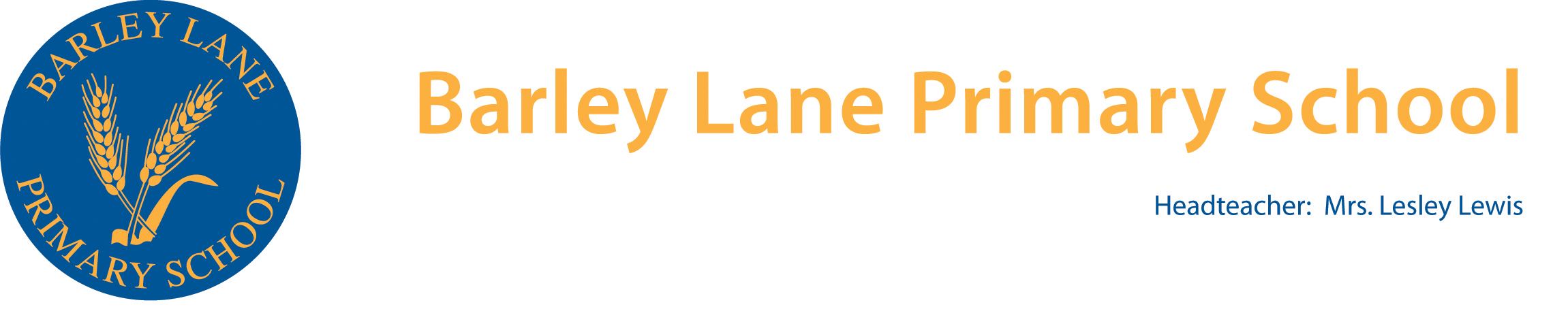 How to hear your child read. 

Choose a time that best suits you and your child.
Choose a quiet comfortable placeOnly keep going for as long as you are both enjoying it.Take turns with the reading 
Help them when they get stuck 
Talk about the pictures and the story
Give your child lots of praise and encouragement
Reading
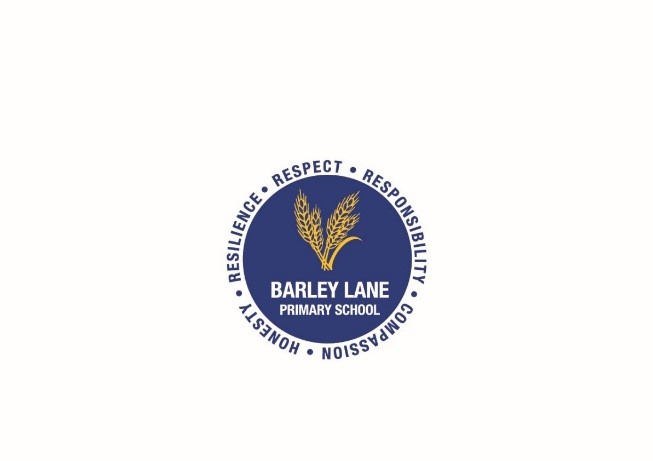 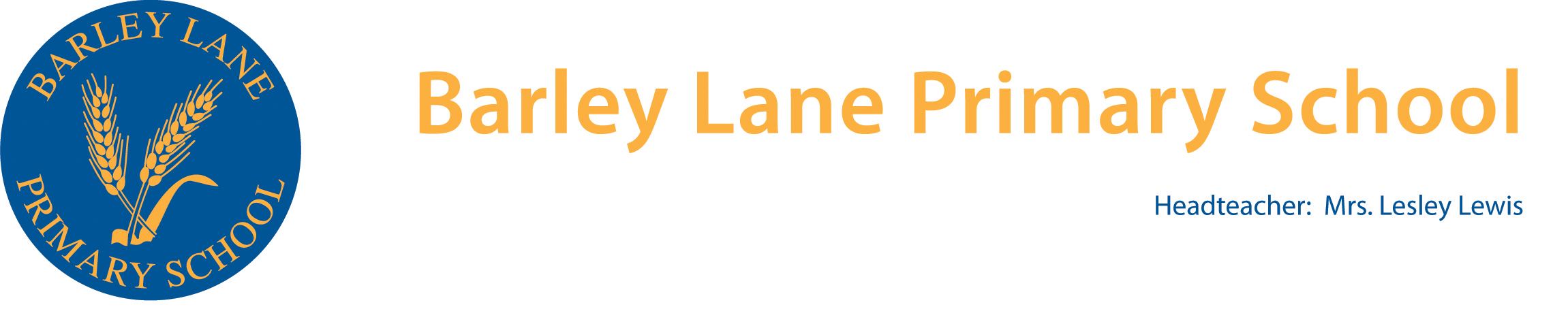 Use talk to help work out problems and organise thinking and 
activities, and to explain how things work and why they might happen.
Engage in story times
Listen to and talk about stories to build familiarity and understanding.
Retell the story, once they have developed a deep familiarity with the 
Use new vocabulary in different contexts.
Listen to and talk about selected non-fiction to develop a deep
Communication and Language
Class Teddy
Every Friday one child will be chosen to take the ‘Class Teddy’ home for the weekend.
We choose to do this as a fun way to develop confidence when speaking and listening to others. It also helps children to practise their writing, reading, phonics and drawing skills.
Parents can also use the teddy to share a moment with their child, whether you’re making up a story, reading a book, or using that teddy to talk about emotions or feelings.
Activities to do at home with the class teddy:
Cooking
Cleaning
Bathing
Brushing teeth
Shopping
Visiting relatives/friends house
Reading a story
Playing games
Please encourage your child to draw/take pictures of activities taken place with the ‘Class Teddy’ and write a simple sentence/words/initial sounds to go with it.
Class teddy needs to be returned back to class on Monday. 
Children will have the opportunity to share the ‘Class Teddy’s’ journal with the class and talk about what they did.
Communication and Language
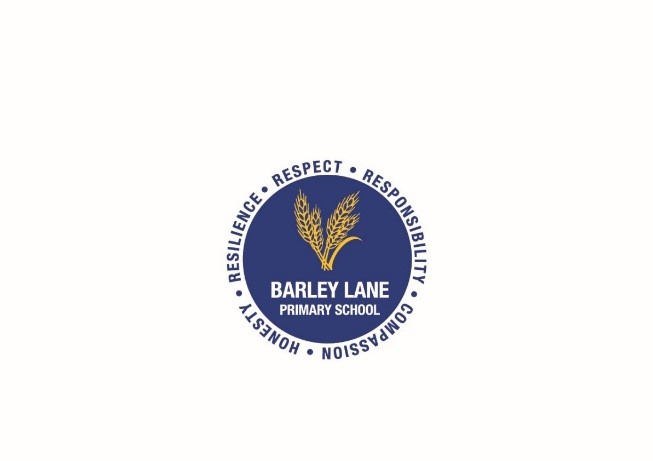 Maths  
We follow a well-known Maths programme called White Rose Maths Hub
White Rose Maths Hub full programme is available here: https://whiterosemaths.com/resources/early-years-resources/reception- sol/ 
This half term we will be focusing on matching, sorting, comparing amounts and 1-1 counting:
Maths
Term 1 
Introduce zero
Find 0 to 5
Subitise 0 to 5
Represent 0 to 5 1 more
1 less
Composition
Conceptual subitising to 5Compare mass
Find a balance
Explore capacity
Compare capacity
Find 6, 7 and 8
2 Represent 6, 7 and 8
1 more 
1 less 
Composition of 6, 7 and 8Make pairs – odd and even
Double to 8 (find a double)
Double to 8 (make a double)
9 Combine two groups
Conceptual subitising
Explore length
Compare length
Explore height
Term 2 
Compare height Talk about time
Order and sequence time
Find 9 and 10
Compare numbers to 10
Represent 9 and 10
Conceptual subitising to 10
Make arrangements of 10
Bonds to 10 (3 parts)
Doubles to 10 (find a double)
2 Doubles to 10 (make a double)
Explore even and odd
Recognise and name 3-D shapes
Find 2-D shapes within 3-D shapes Use 3-D shapes for tasks
3-D shapes in the environment
Identify more complex patterns
Copy and continue patterns
Patterns in the environment
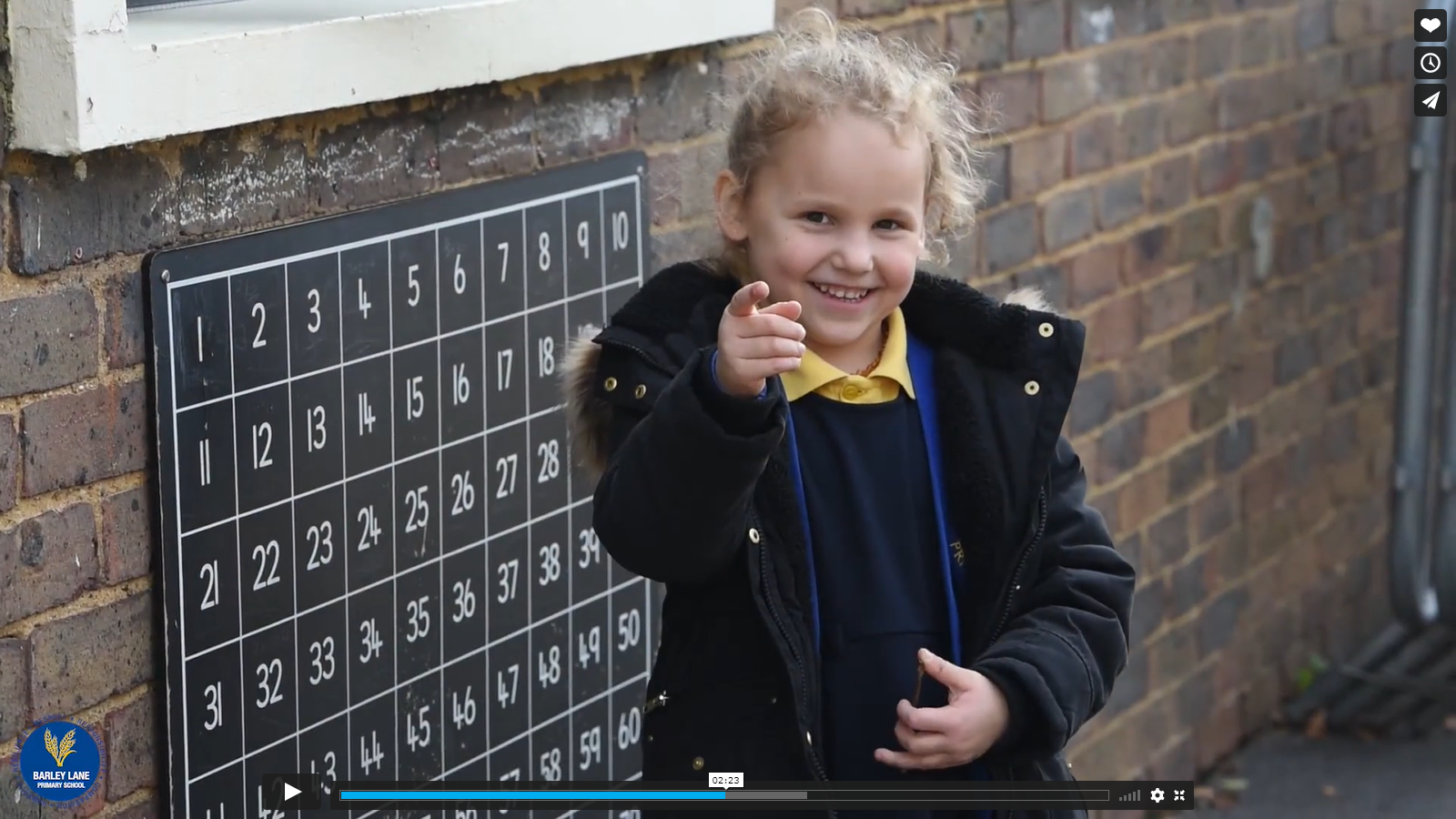 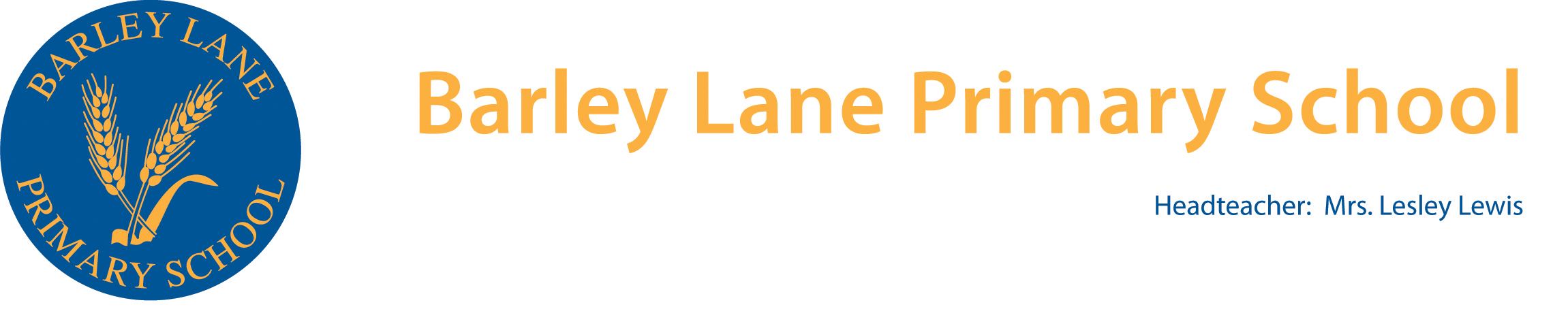 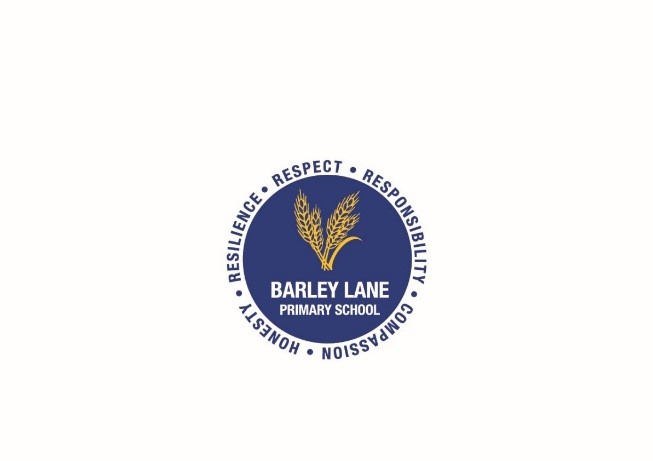 Maths at Home
Maths
Weighing ingredients when cooking. 

Looking at money when shopping.
Numbers on buses, cars, doors etc.

Plan a picnic with your child and let your child decide how many sandwiches and bananas will be needed. 

Ask your child to show you a number before we leave for school. Who can find that number? 

Sing number songs where you have to count backwards like “Five Little Ducks” or “Ten Fat Sausages”.
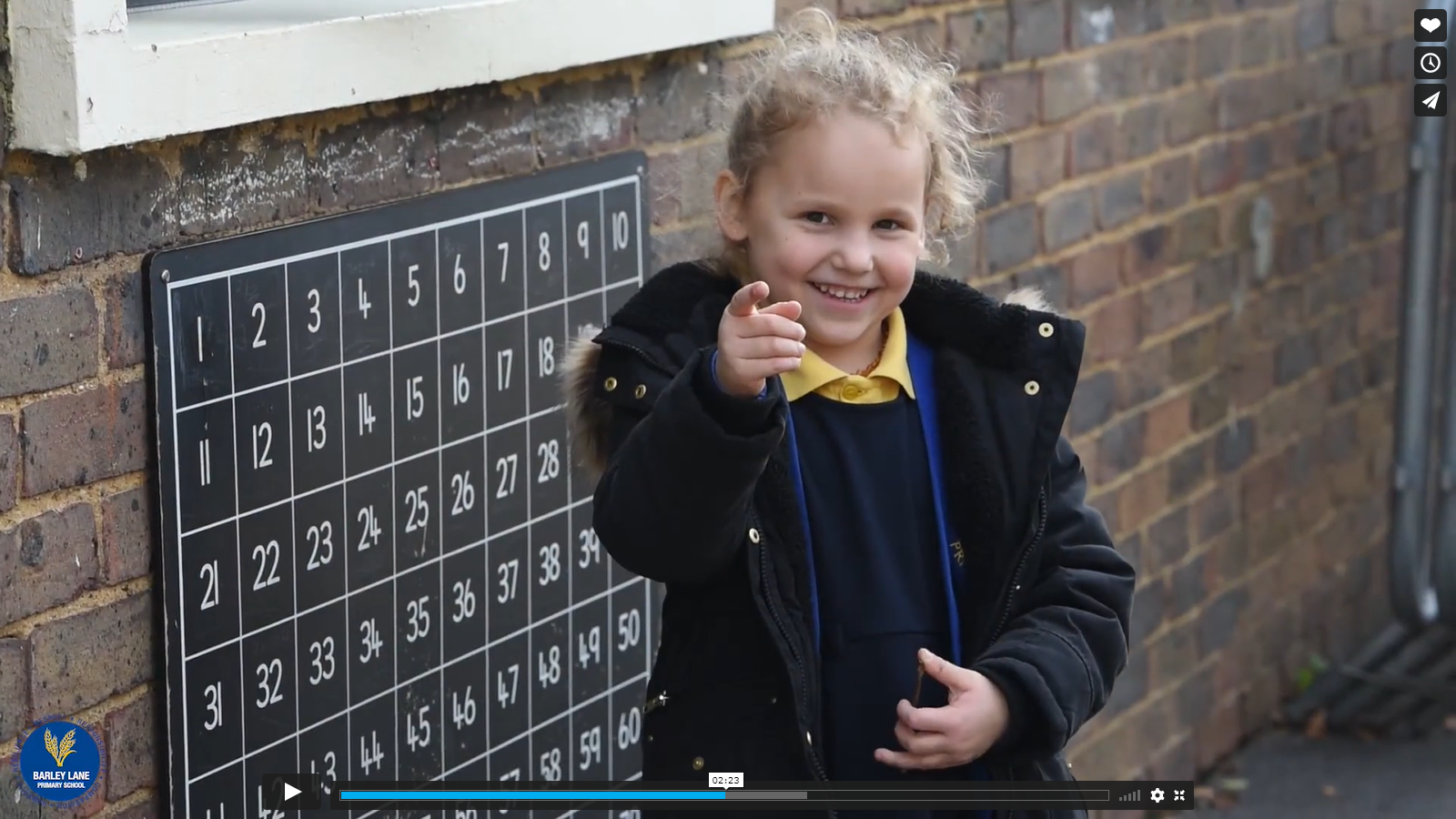 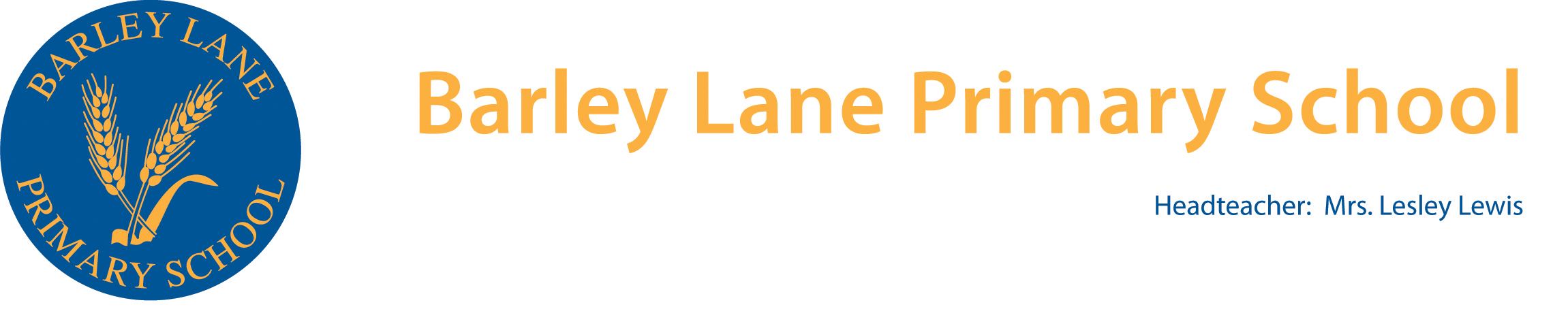 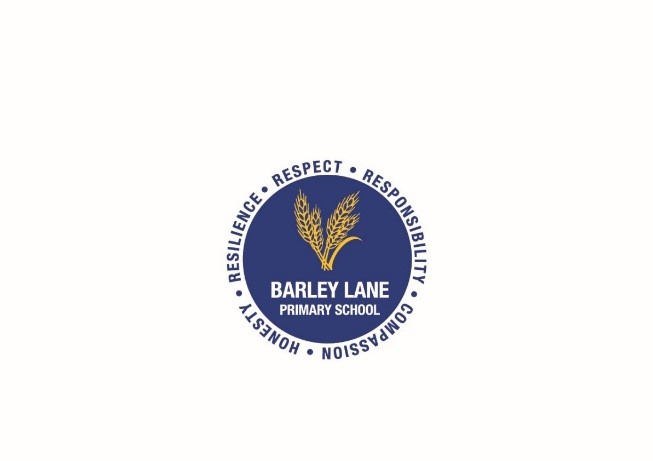 Understanding of the World
Term  1

Using a globe to locate different countries.
England (United Kingdom)
looking at different landmarks, famous buildings, capital cities, food and language  
Romania
looking at different landmark, famous buildings, capital cities, food and language Bangladesh
looking at different landmark, famous buildings, capital cities, food and language India
looking at different landmarks, famous buildings, capital cities, food and language 
China 
looking at different landmarks, famous buildings, capital cities, food and language
Other areas of Learning
Term 2 

Learning the emergency number
Creating a people who help us scenes in tuff tray reflective clothing. 
Fire safety - Understanding jobs and why they are important to us
Oral hygiene Healthy eating - Understanding jobs and why they are important to us Looking after garden, knowing what a plant needs to live
Zoo lab - Caring for animals
Understanding jobs and why they are important to us
Role play classroom
Understanding jobs and why they are important to us
Planting bulbs
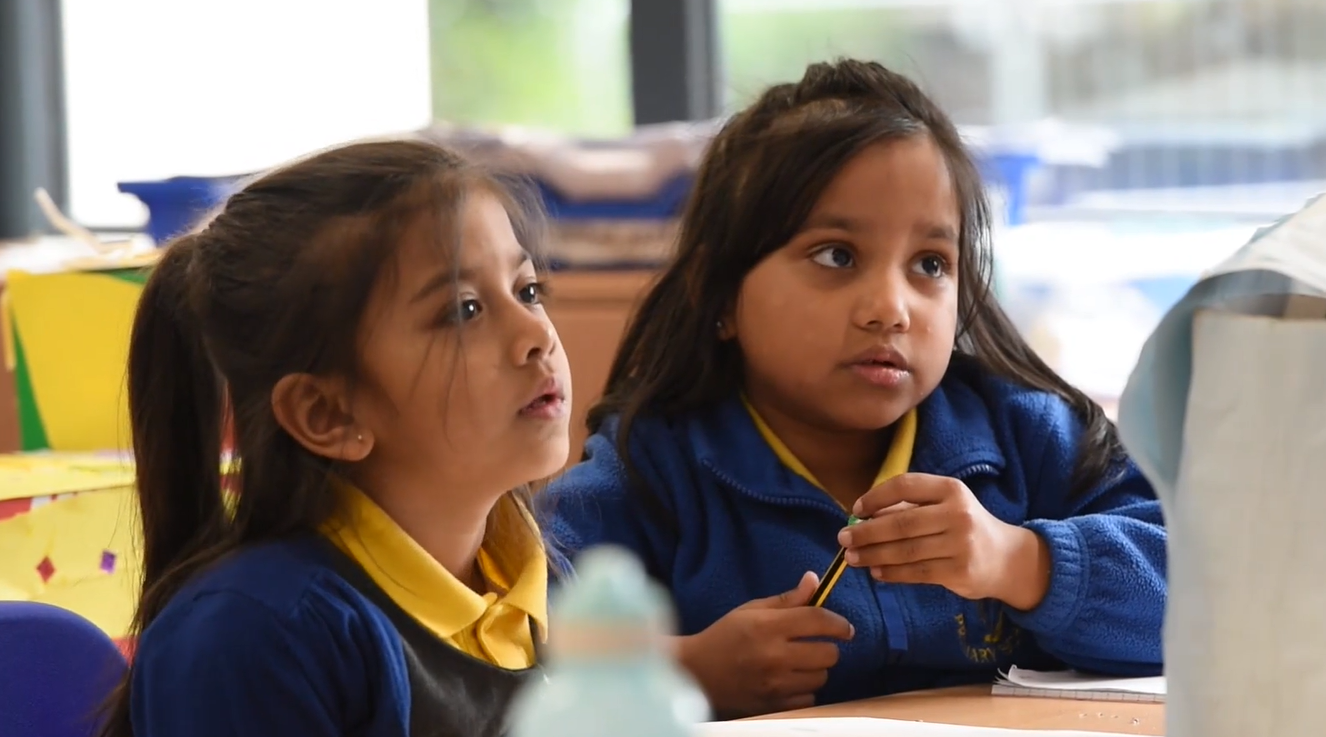 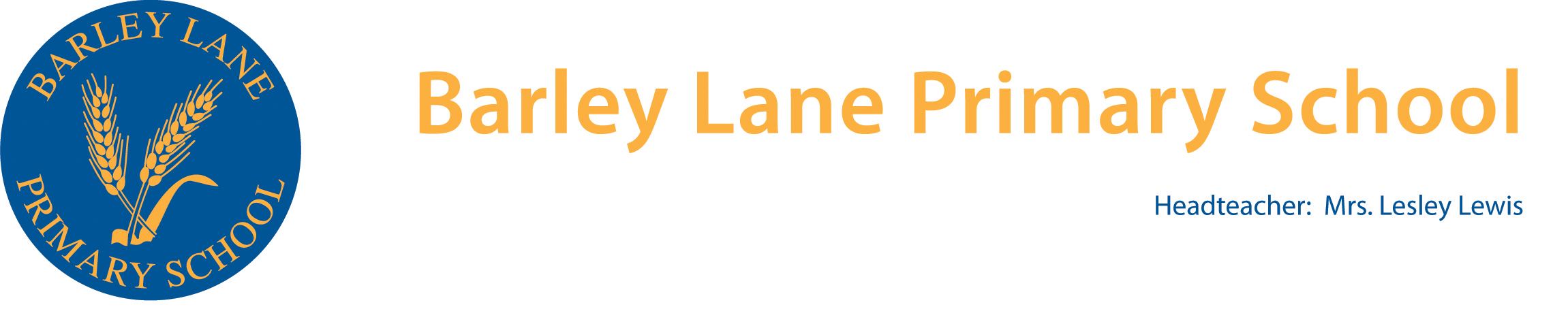 Expressive Art and Design
Other areas of Learning
Term 1 
New Year Resolution poster 
Famous landmarks- United Kingdom. 
England flag
Red buss 
Letter box   
Using templates, the children will paint, colour and use collage materials to make each flag.
Traditional clothing
Using templates, the children will paint, colour and use collage materials to make traditional clothing. 
Traditional food from India
Children to have paper plate and create a food plate from India. 
Chinese new year 
Dragon art
Collage of lantern
Term 2 
Police car
Junk modelling-making emergency vehicles
Fire fighter hats 
Making hats.
Use a variety of materials to create a collage ie paints, fabrics, tissue paper
Making teeth and designing toothbrushes using different materials 
To make stethoscope using junk modelling 
Chn to create their own teacher role model using collage material
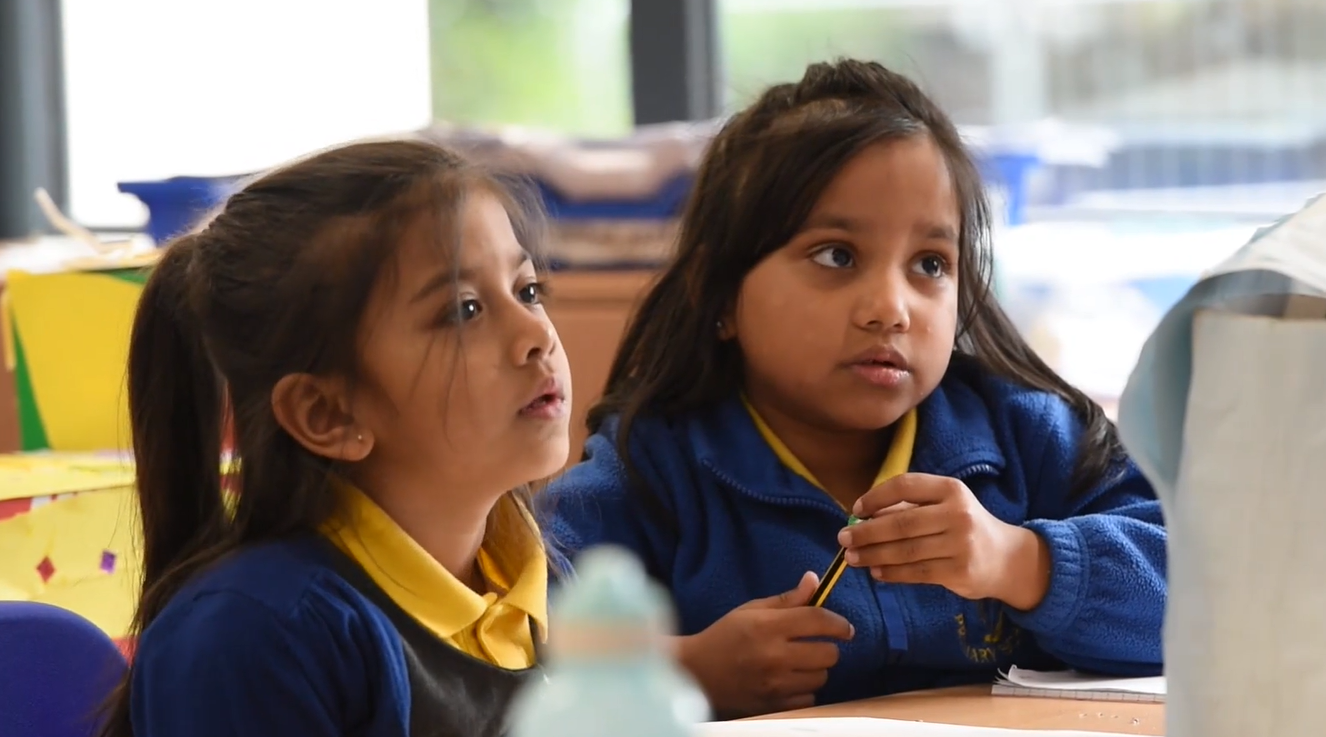 Physical Development – Fine Motor, Gross Motor 
PE days – Mondays & Tuesdays 

Fine Motor Skills- using scissors, cutting, and sticking, dough disco, play dough- kneading, rolling, and stretching. Using chopsticks and tweezers, painting with different materials-different sized paint brushes, cotton buds etc. tracing over lines and patterns, threading, moulding with clay, flicking and splatting


Gross Motor Skills-riding bikes and scooters, ball skills-throwing and catching, football, tennis, using large apparatus, obstacle courses, and moving and naming different body parts. Showing spatial awareness, travelling in a variety of ways, using
Other areas of Learning
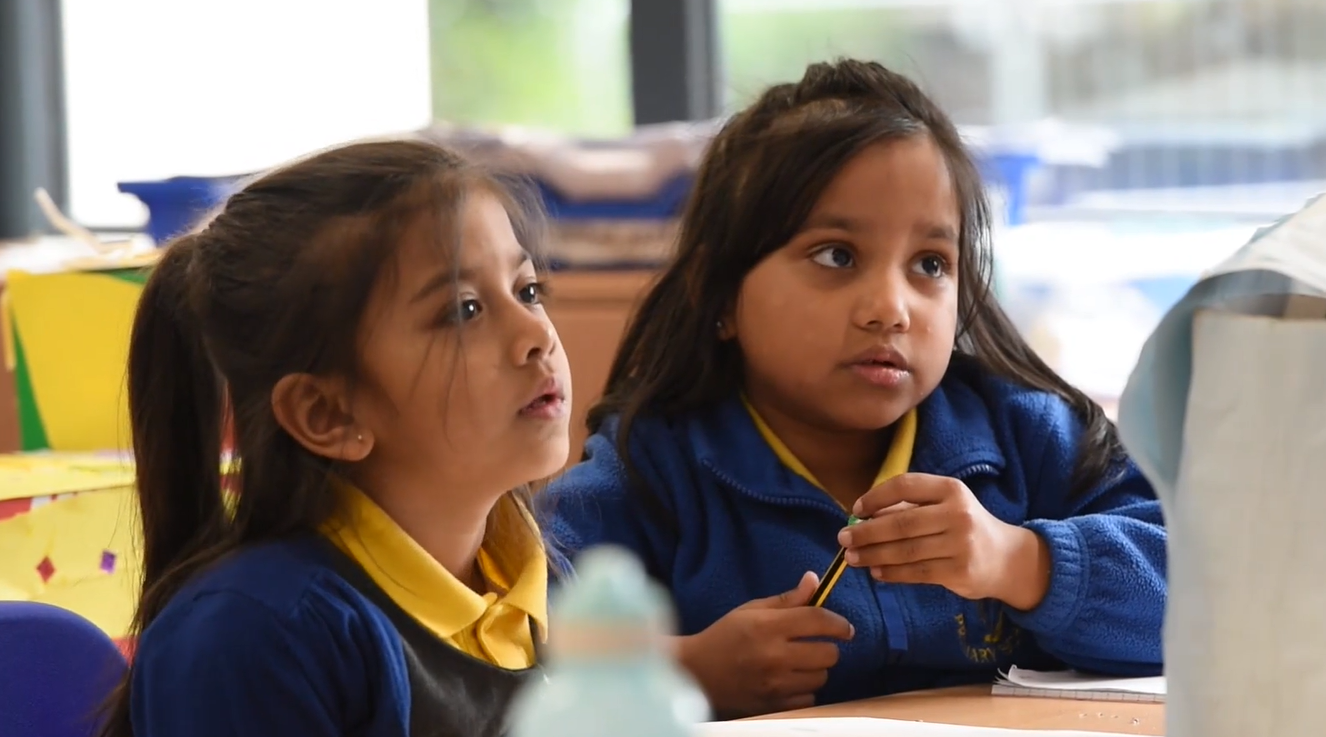 Personal, Social, Emotional Development
Other areas of Learning
Term 2 

Team games and activities- learning to work together
Stranger danger/Good strangers
Holi
Why is my mum special to me? 
Easter story 

Talk about Easter and other religions celebrated by children
Term 1 

New year celebrations/ resolutions
What are they?
(have children kept to their resolutions?)Story from the Bible: Good Samaritan  
Helping others who are less fortunate.
Children talk about their beliefs
Understanding that we are all different and learning about others cultures and customs
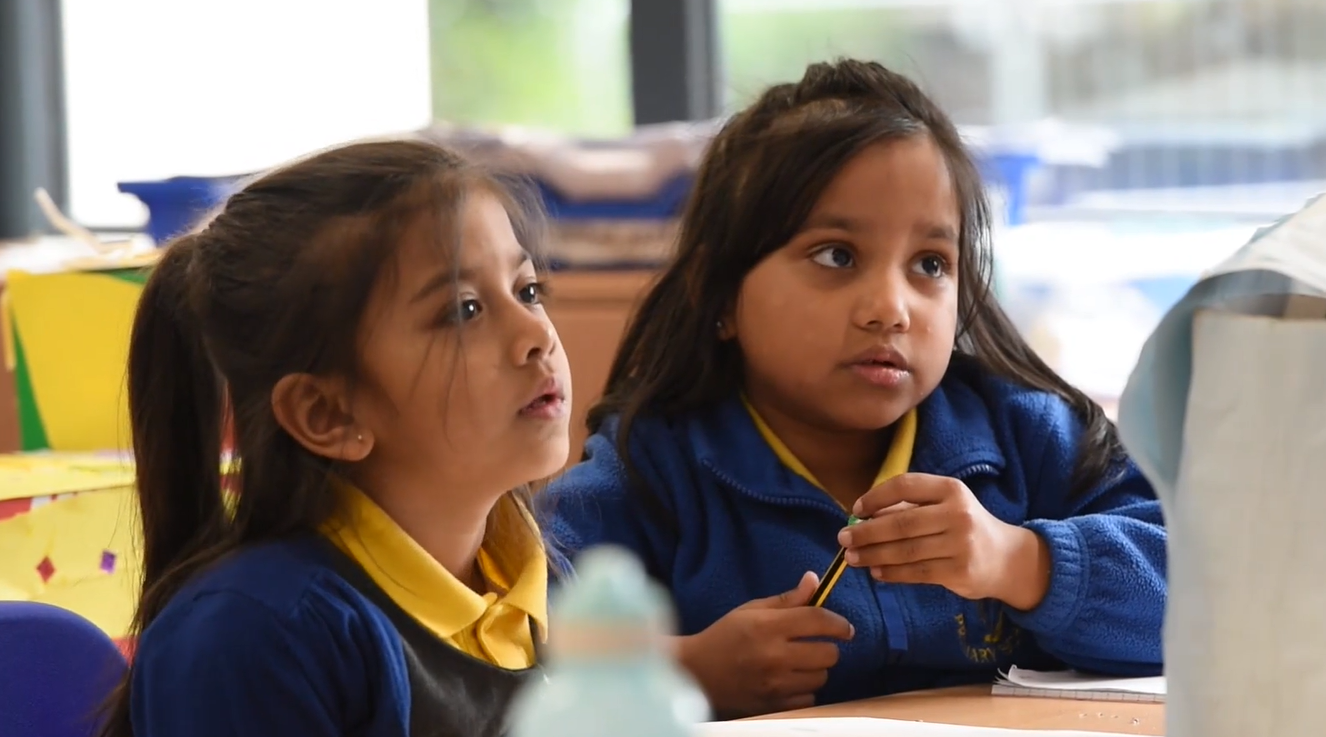 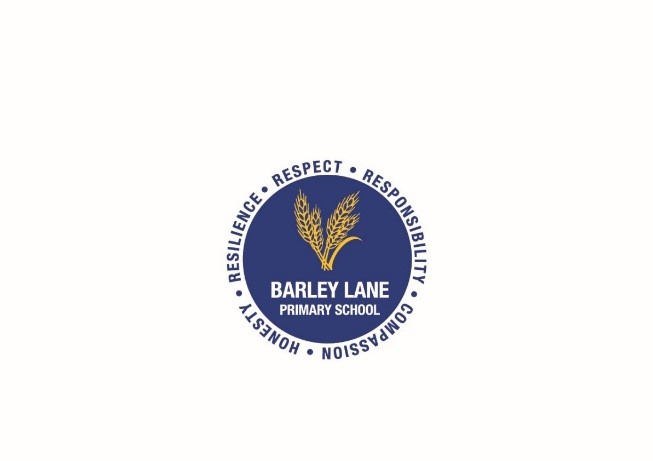 Communication with Parents
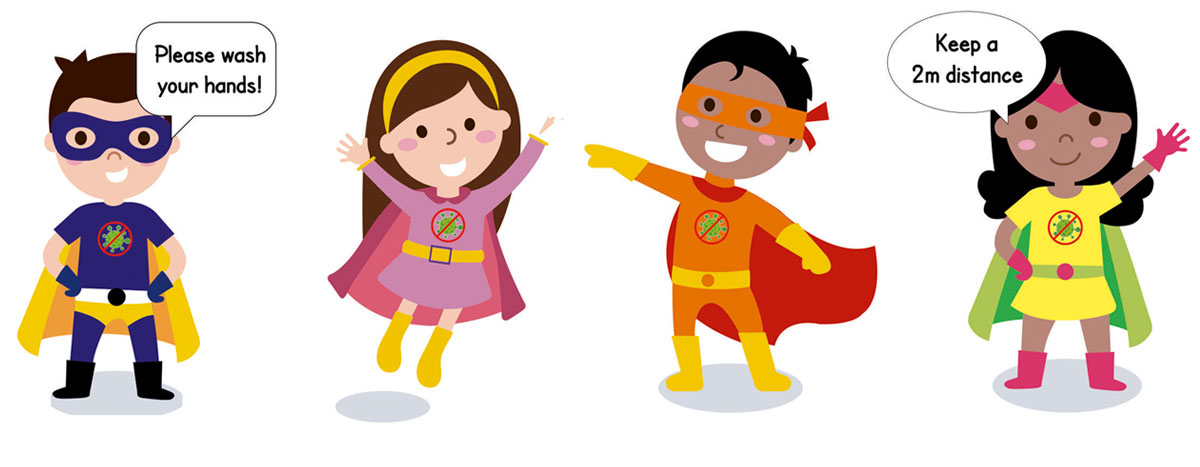 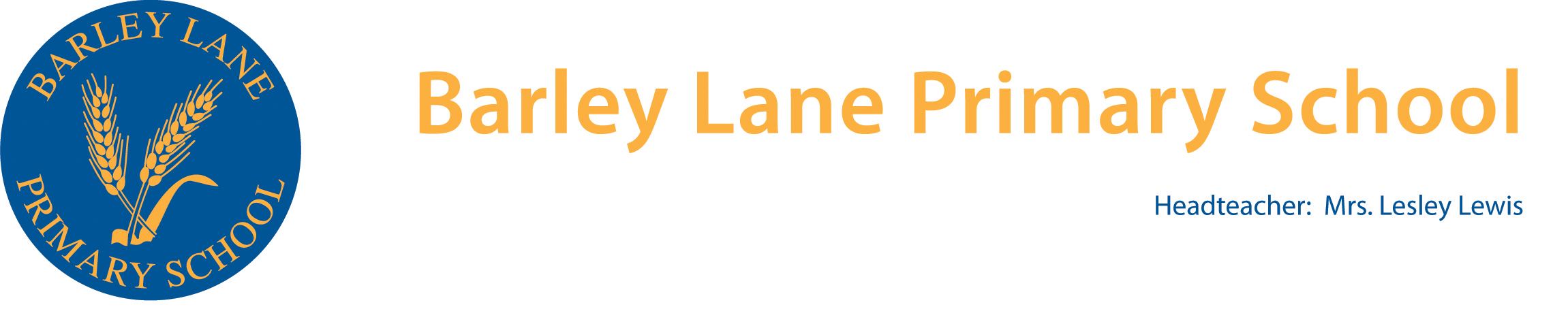 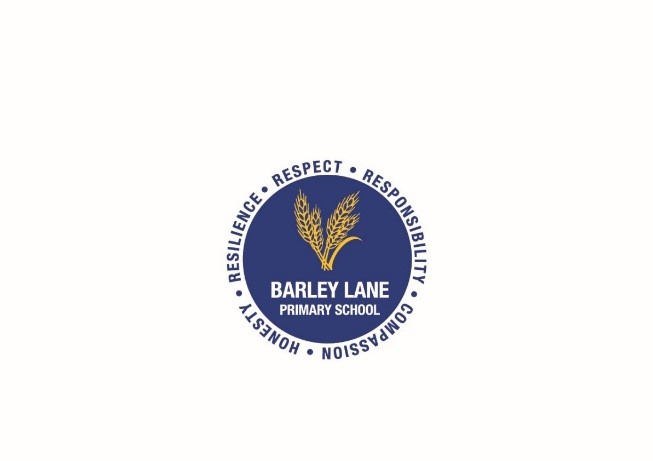 Any questions?
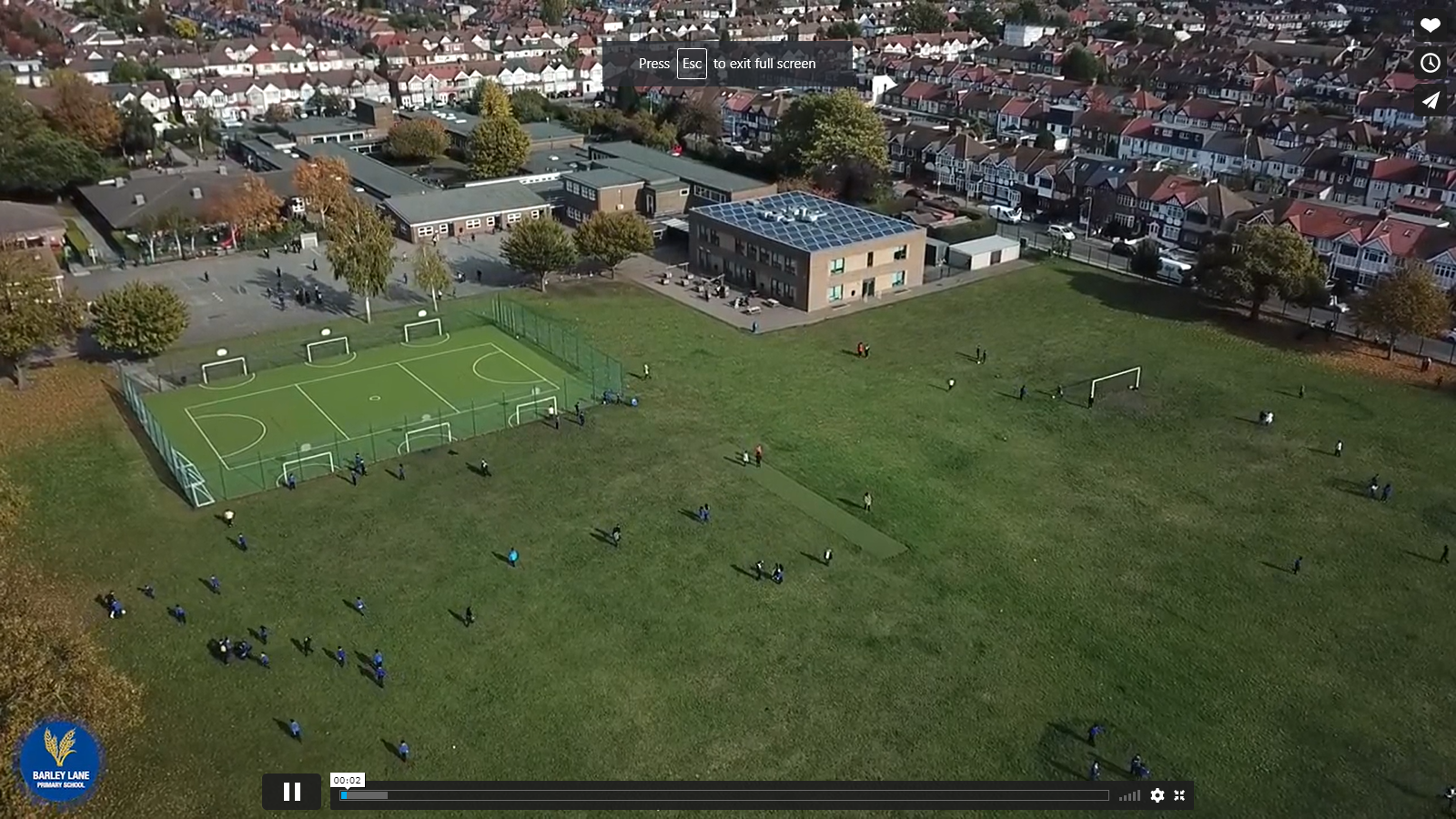 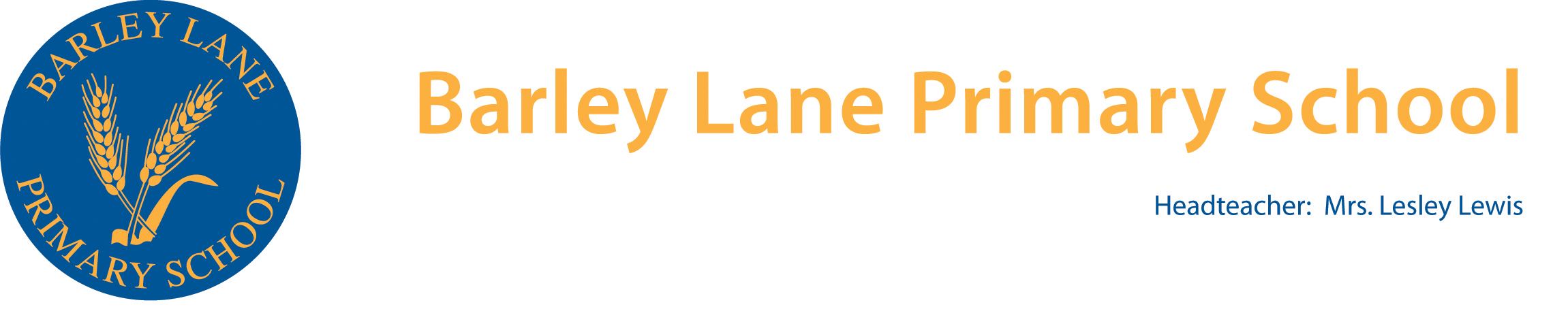 [Speaker Notes: Office.Admin: sending out letters, building and analysing surveys, answering queries, advising oveverchanging guidance and answering emails and phone calls
Premises staff: working tirelessly mornings, afternoons, evenings to create safe bubbles, signage, cleaning
LTAs working via zoom with their children, taking resources home to prepare, joining in on zooms
Catering staff: on furlough, Bal agreeing to come in
Fellow SLT: managing remote learning, staff welfare, keeping up with guidance]